PowerBI
การหา TOP 5
การแสดง  Top 5
1. Click Filter on this visual
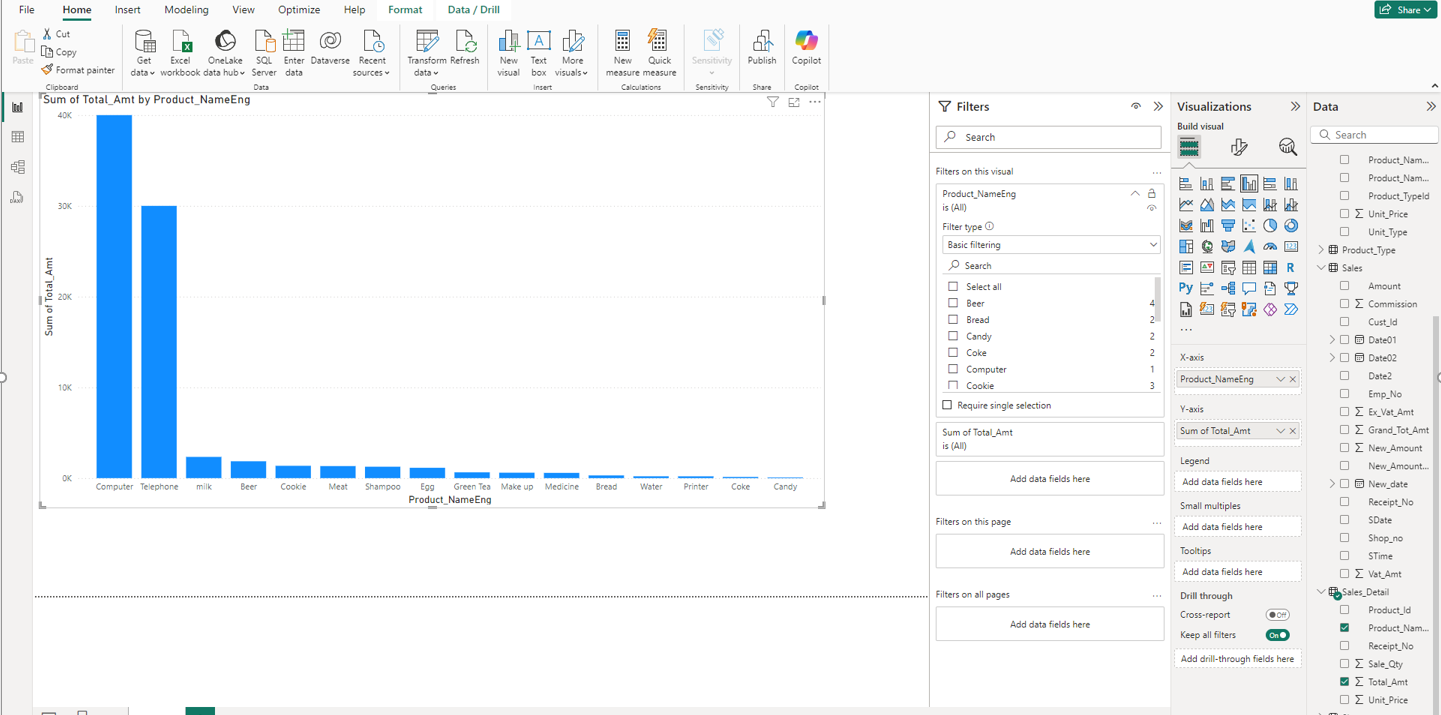 https://www.youtube.com/watch?v=cp7ruGDu5GU
2. เลือก Filter type = Top N3. Show items = Top 54. By value = Sum of Total_Amt5. Click Apply filter
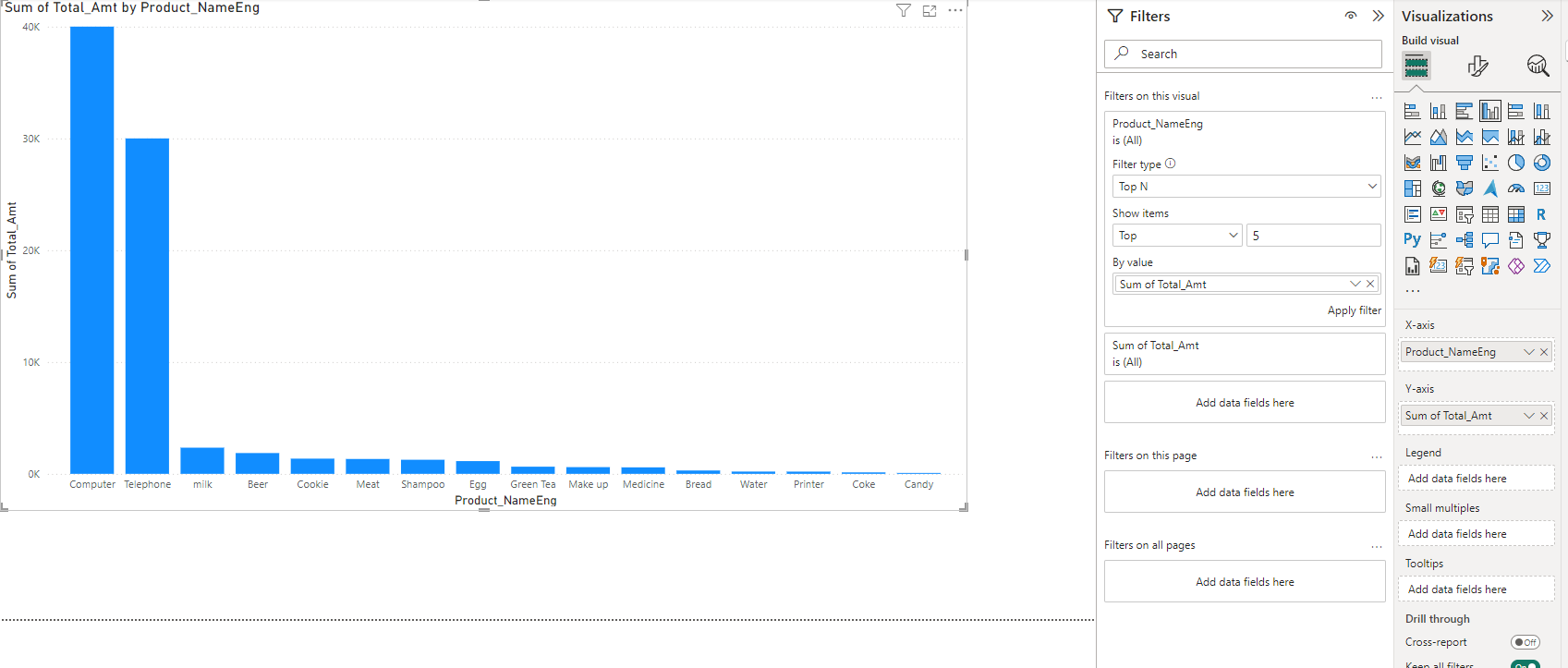 จะได้ Result ตามภาพ
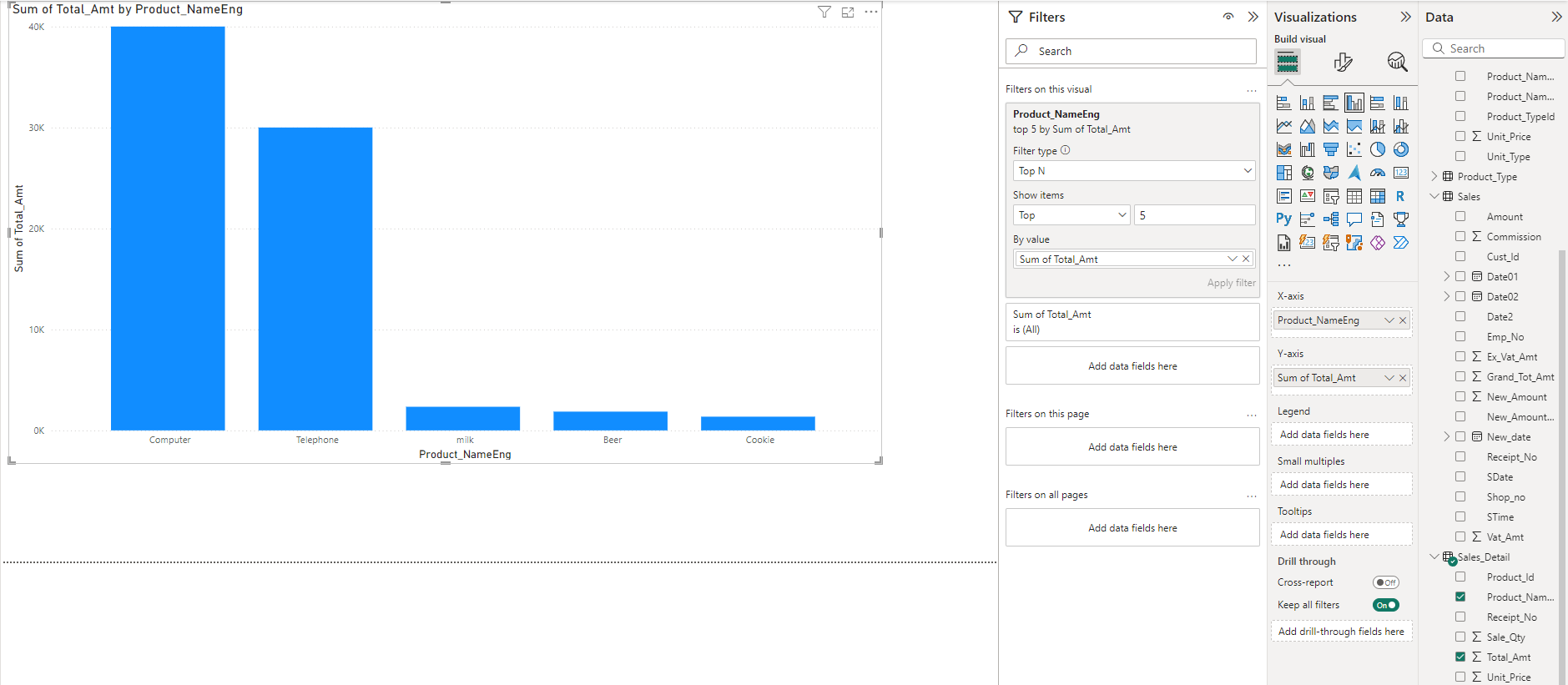 https://www.youtube.com/watch?v=k8rUyh2_BA82. https://www.youtube.com/watch?v=G8ikAJele_s3. https://www.youtube.com/watch?v=Erfn70RwqD04. https://www.youtube.com/watch?v=G8ikAJele_s5. https://www.youtube.com/watch?v=QHx5Sdo5BcA6. https://www.youtube.com/watch?v=G8ikAJele_s
https://www.youtube.com/watch?v=NNSHu0rkew8
https://www.youtube.com/watch?v=cYwioeHu_OU